Торопимся мы на урок,
Будут знания нам впрок.
Будем руки поднимать,
Точно, бойко отвечать!
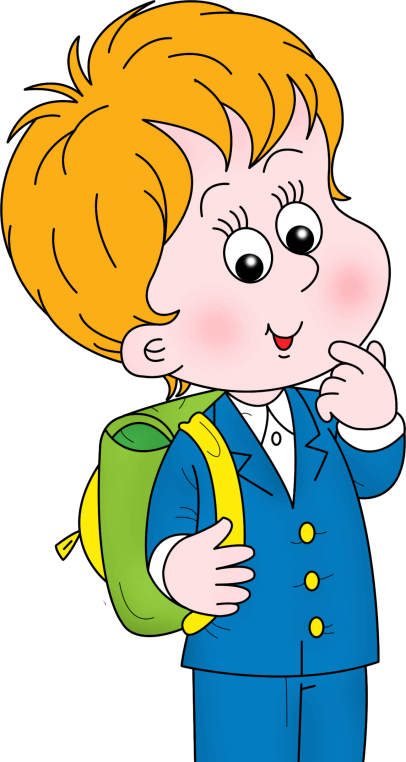 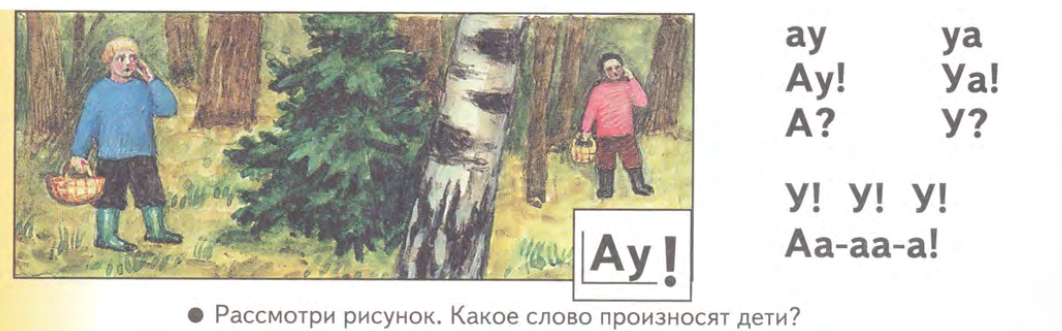